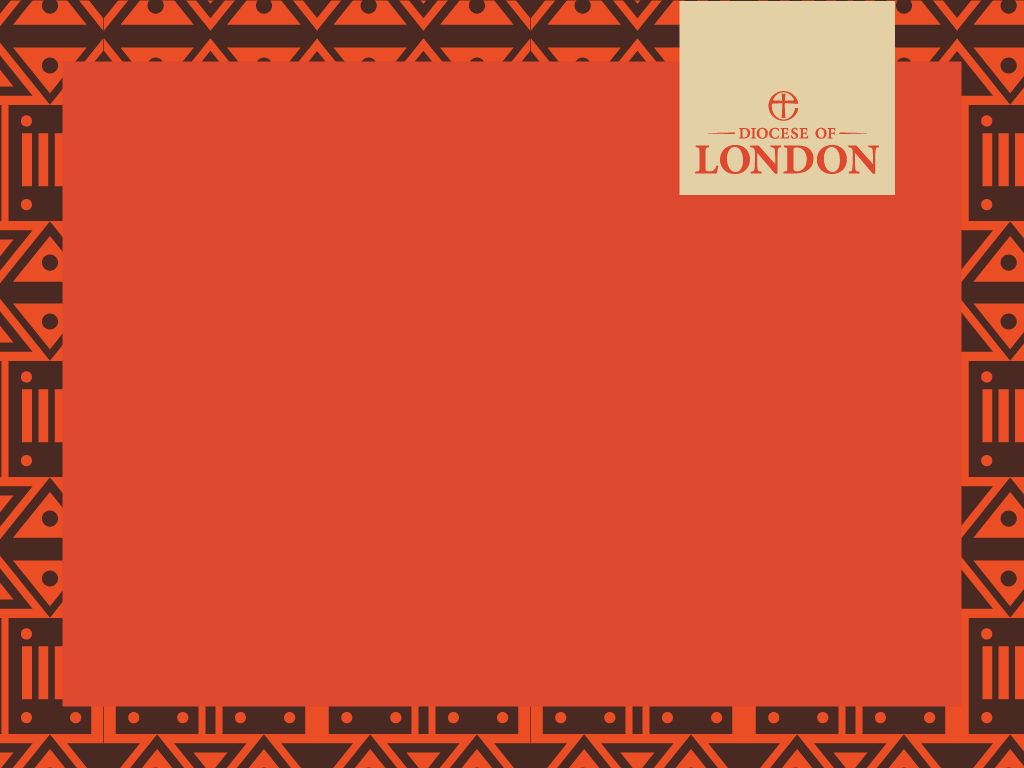 Lent Appeal 2017
On behalf of ALMA 
and our Diocesan Partners 
in Angola and Mozambique

The Diocese of Lebombo
[Speaker Notes: Lent Appeal 2017
On behalf of ALMA London and our Diocesan Partners in Angola and Mozambique]
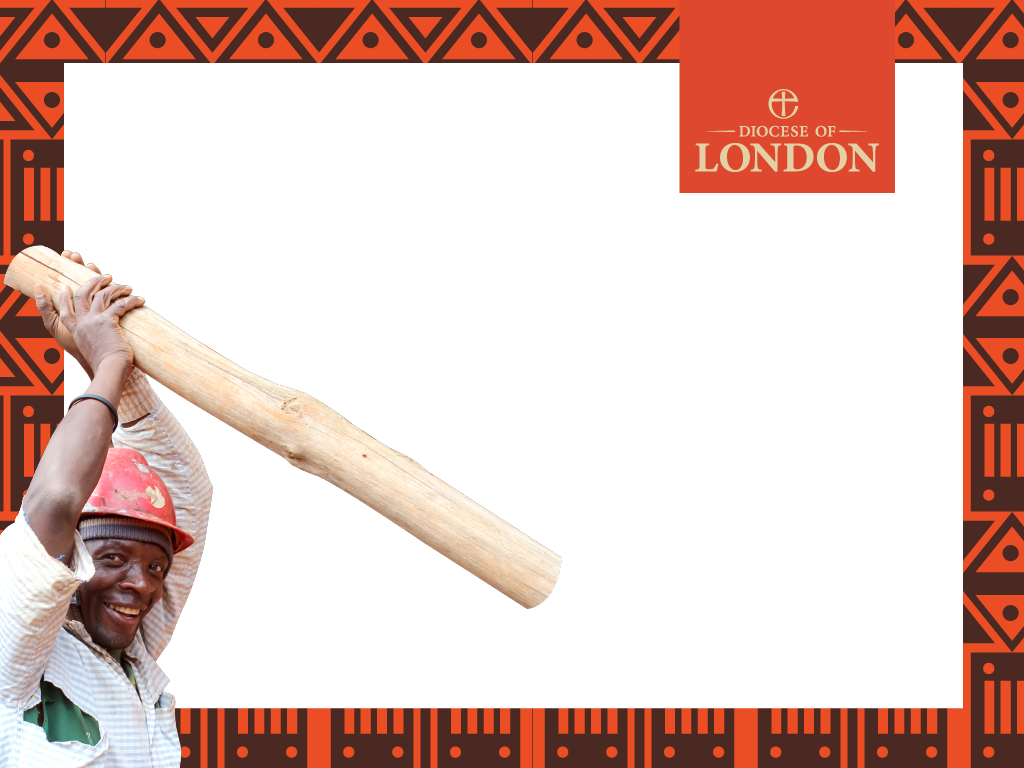 Sowing Seeds for Tomorrow
[Speaker Notes: The Diocese of Lebombo]
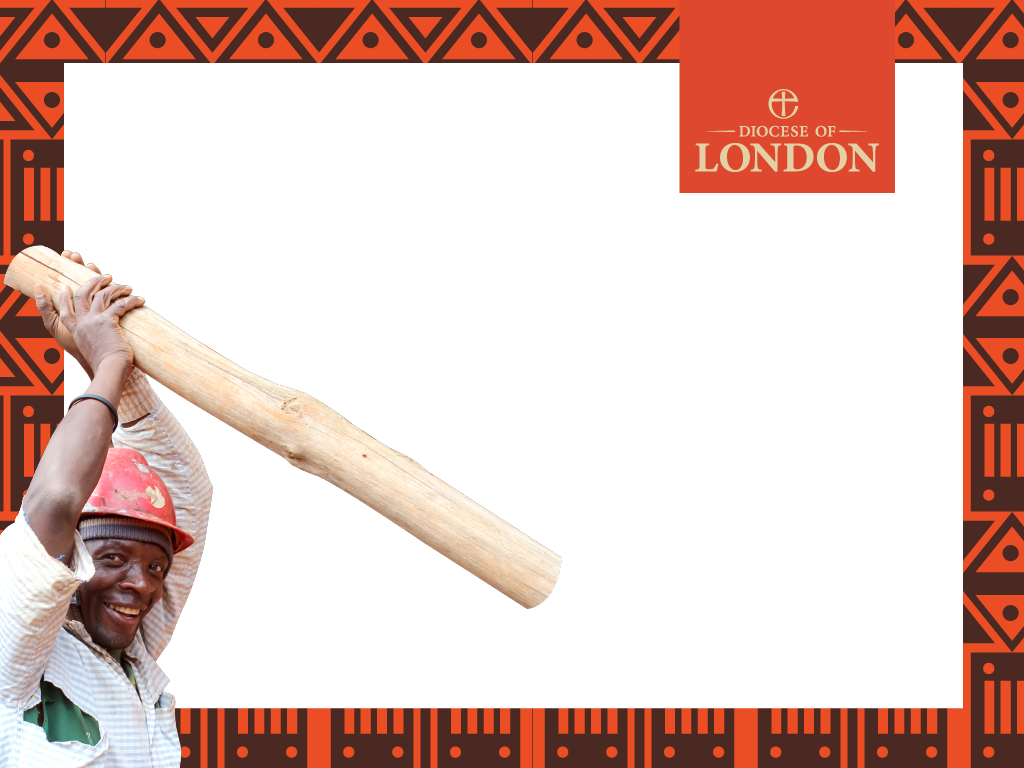 The Diocese of Lebombo
a significant project for an			 accredited seminary to train 			     the next generation of 			      				church leaders.
[Speaker Notes: The Diocese of Lebombo is initiating a significant project to create a new accredited seminary outside Maputo to train the next generation of church leaders.]
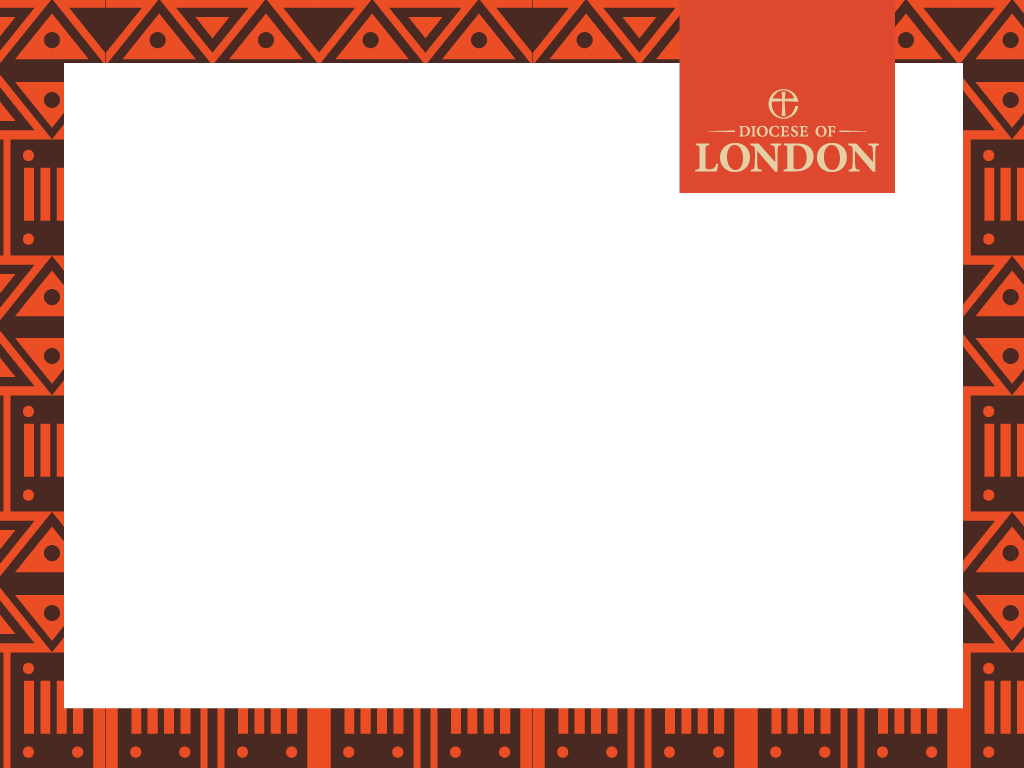 Background
Seminary is currently at main Diocesan centre in Maputo 

Shared with the local parish and all Diocesan administrative staff

BUT
[Speaker Notes: The seminary for the Diocese of Lebombo is currently at the main Diocesan Centre in Maputo – a small site shared with the local parish and all Diocesan administrative staff
 
BUT …]
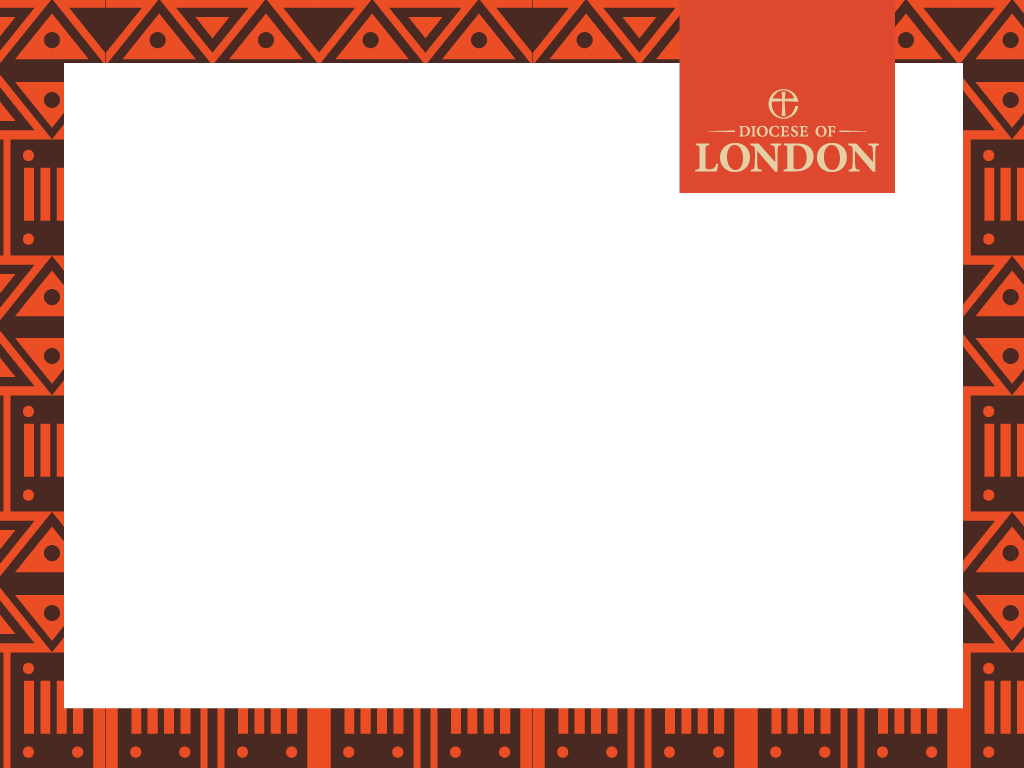 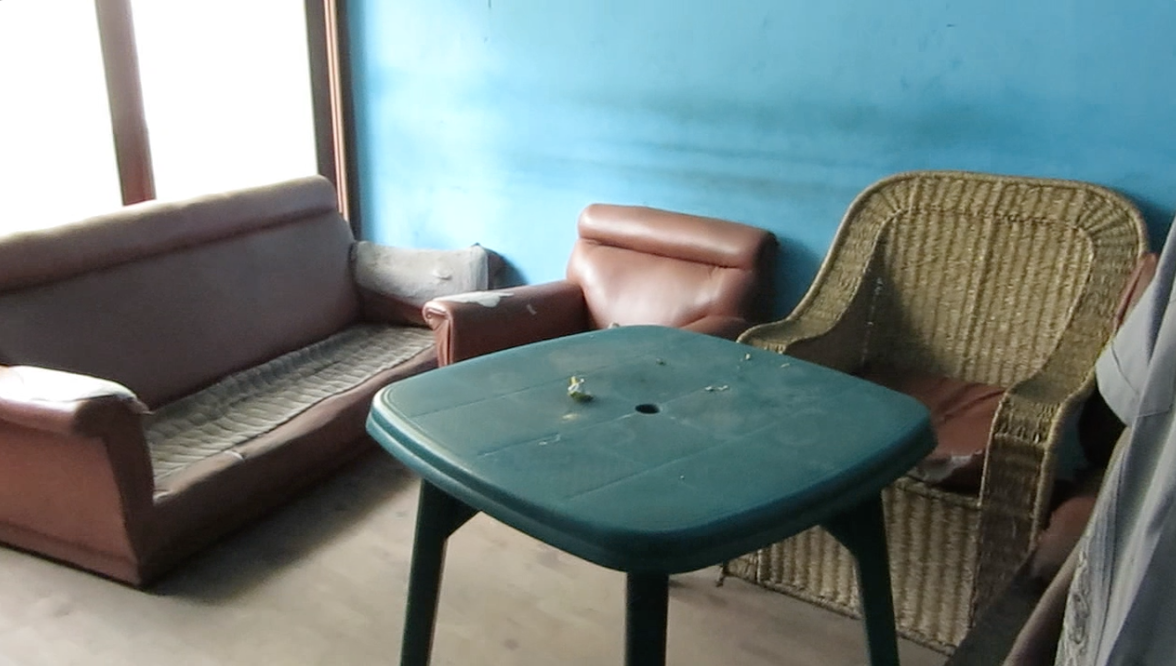 It’s in need of repair and restoration!
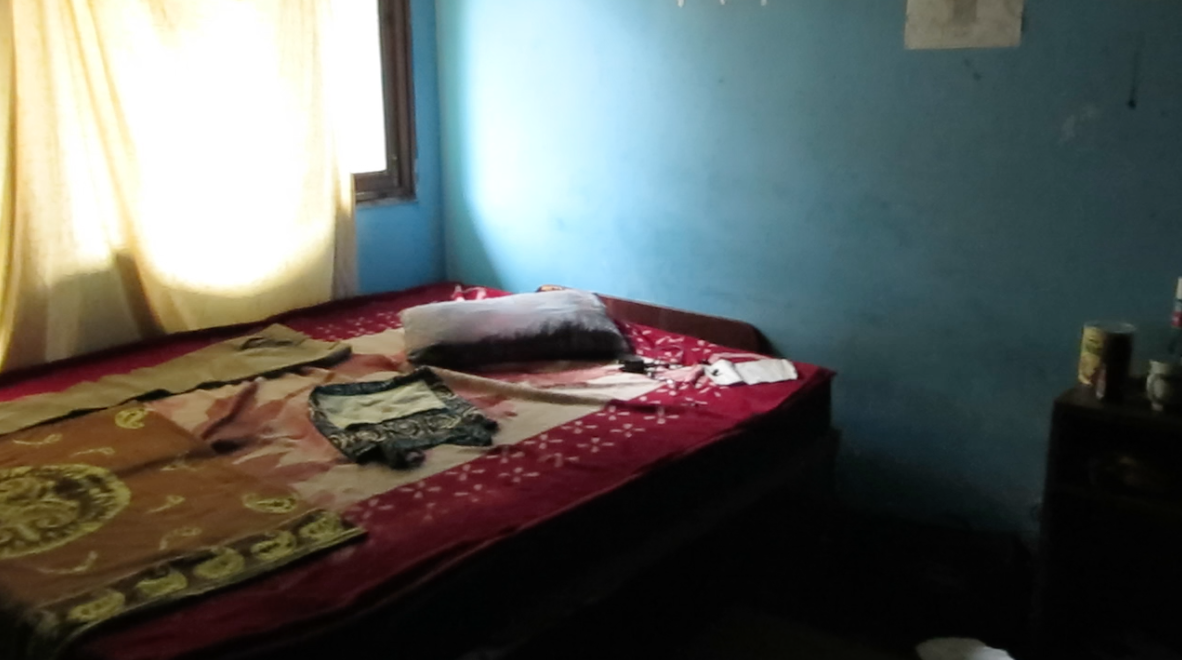 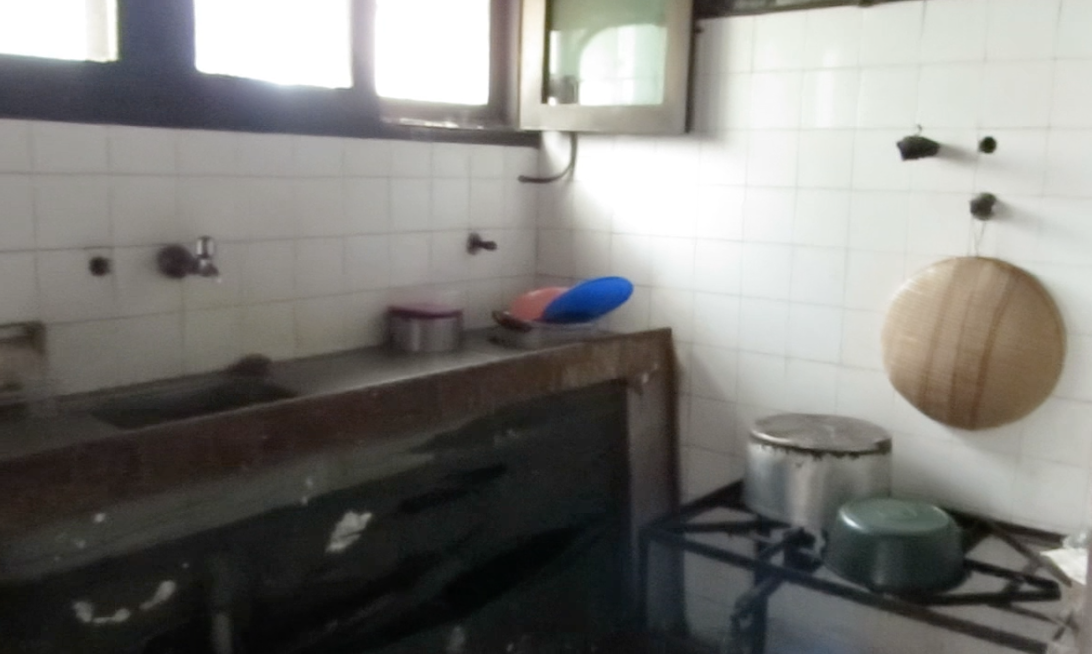 [Speaker Notes: It’s in much need of repair and restoration.]
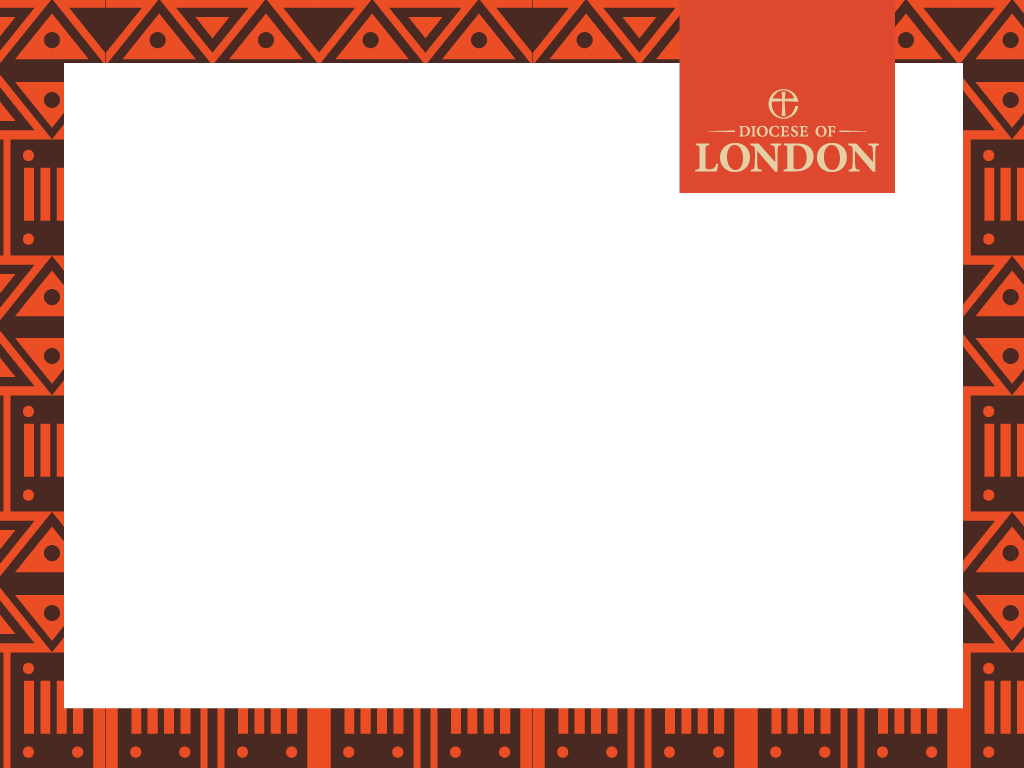 Currently
14 students studying - including two women

8 teachers, all volunteers, including two Bishops and four priests

Able to offer a certificate in theology
[Speaker Notes: Currently
There are 14 students studying at the seminary including two women
There are 8 teachers, all volunteers, including two Bishops and four priests
They are currently able to offer a certificate in theology]
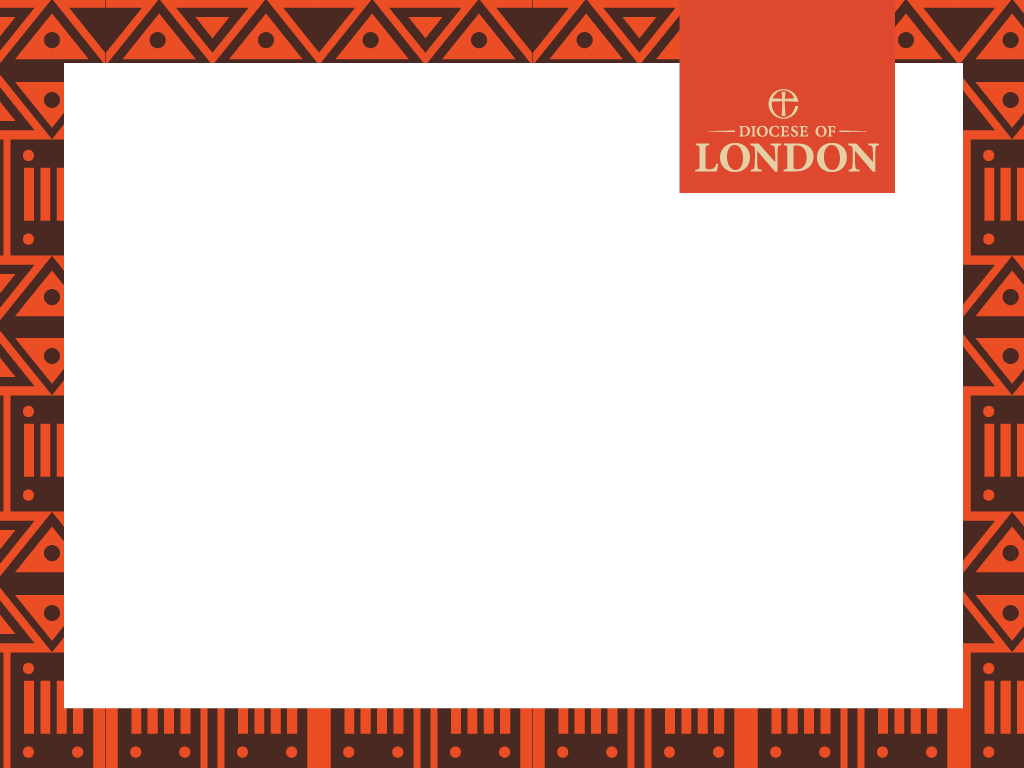 Vision
Main centre for clergy training for Lusophone Africa 

Separate site for all students to reside

Improved facilities that promote education and learning
Upgrade from the certificate to a diploma
[Speaker Notes: Vision
To be the main centre for clergy training for Lusophone Africa
To have a separate site for seminary where all students could reside
To have improved facilities that promote education and learning
To upgrade from the certificate to a diploma]
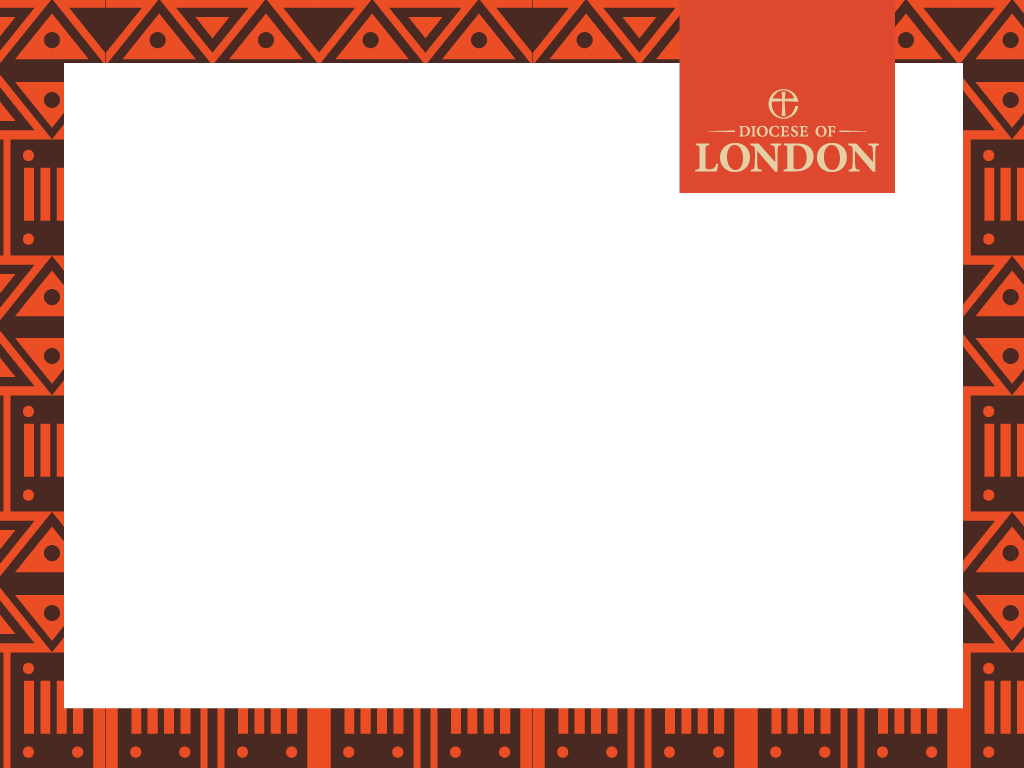 Progress
Syllabus checked to become diploma course

Land has been found ……….
[Speaker Notes: Progress
The Diocese is already having the syllabus checked by an external body to get it accredited at a diploma course
Land has been found.]
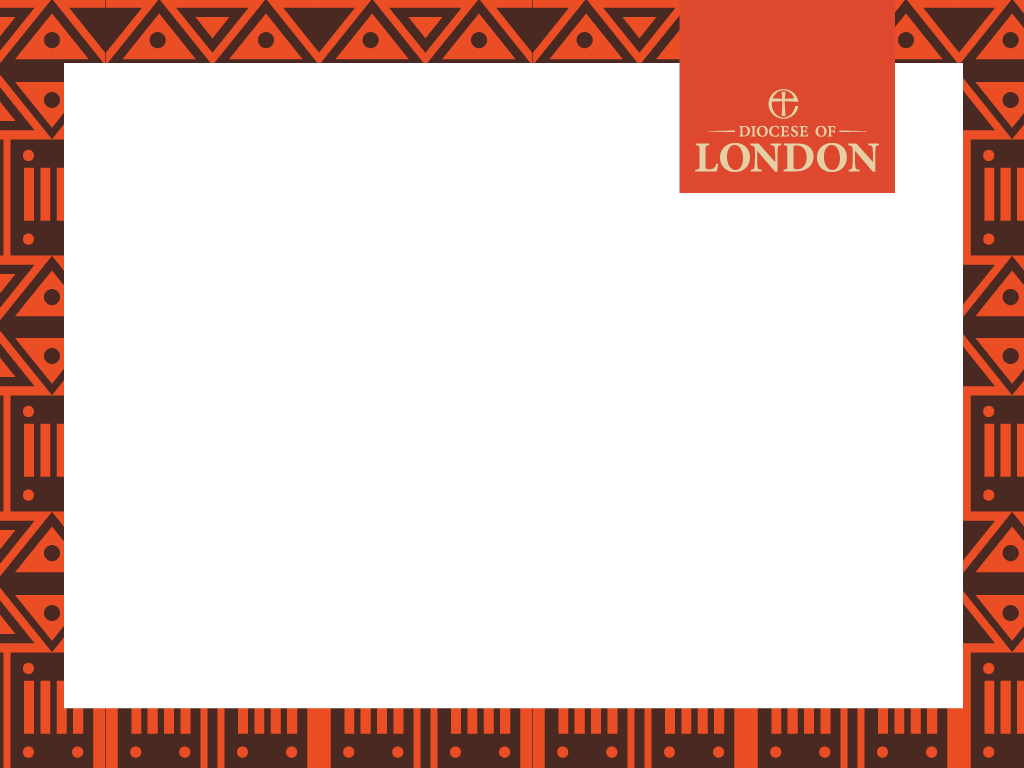 And blessed
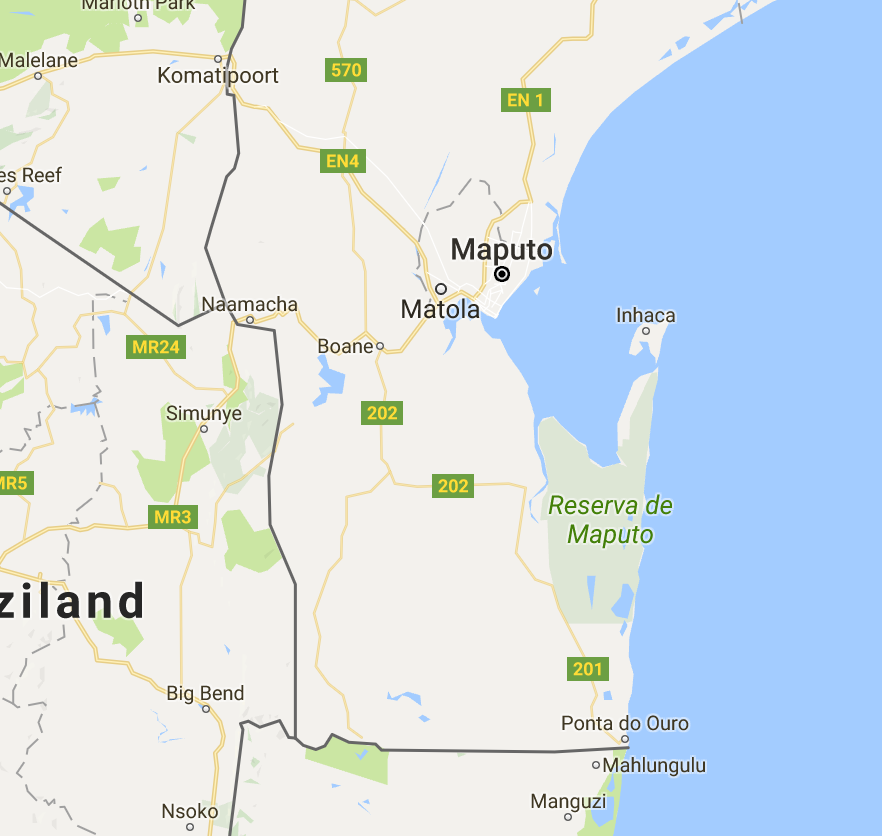 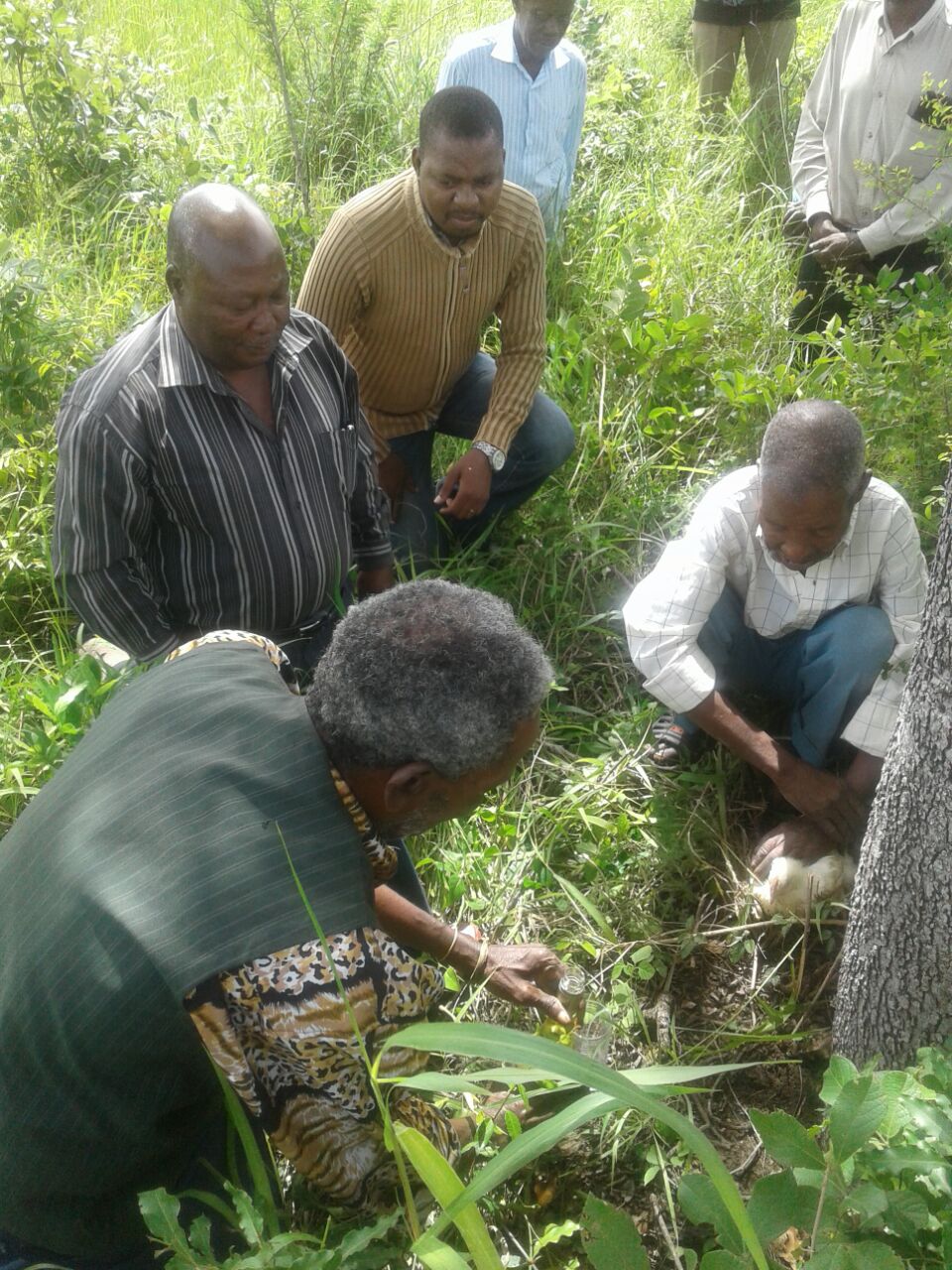 Approved site at Majuva
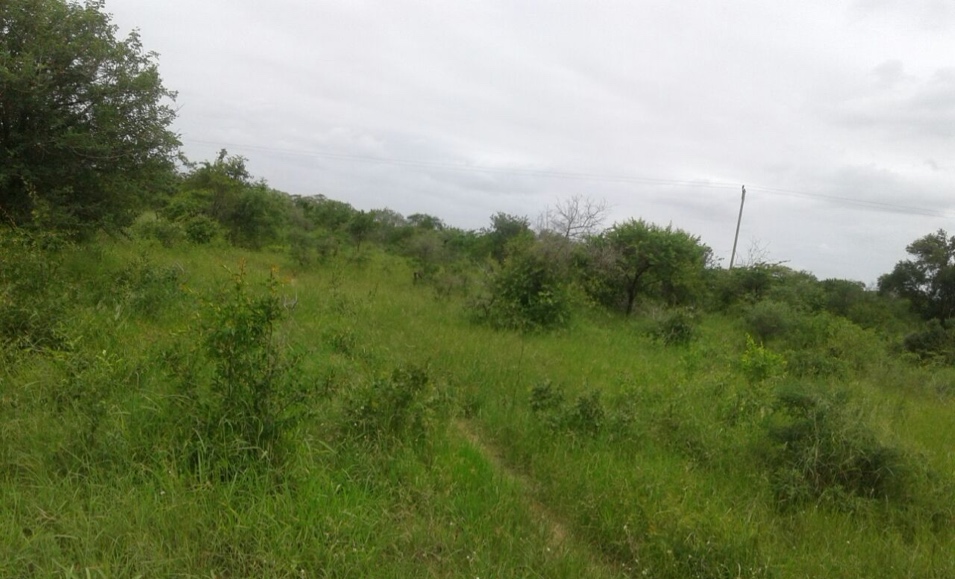 [Speaker Notes: There was a traditional ceremony by the local traditional land chief or (Régulo Majuva) which was done in the presence of some members of the community and Diocesan representatives (Archdeacon Rogério and Fr. Sergio Bambo Diocesan Secretary) to authorize the Diocese to have and use the space for the Seminary. 
 
The site intended for the new seminary at Majuva about 25 km from Catembe towards Ponta de Ouro.  Government title deeds are in process.]
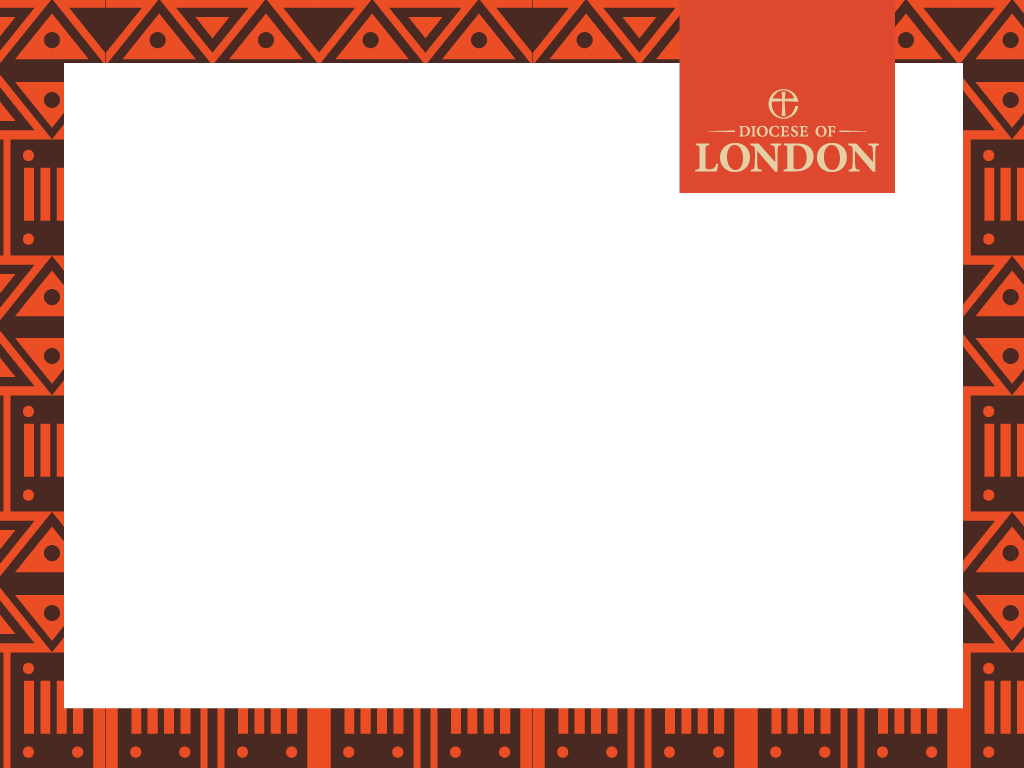 Plans by local architect
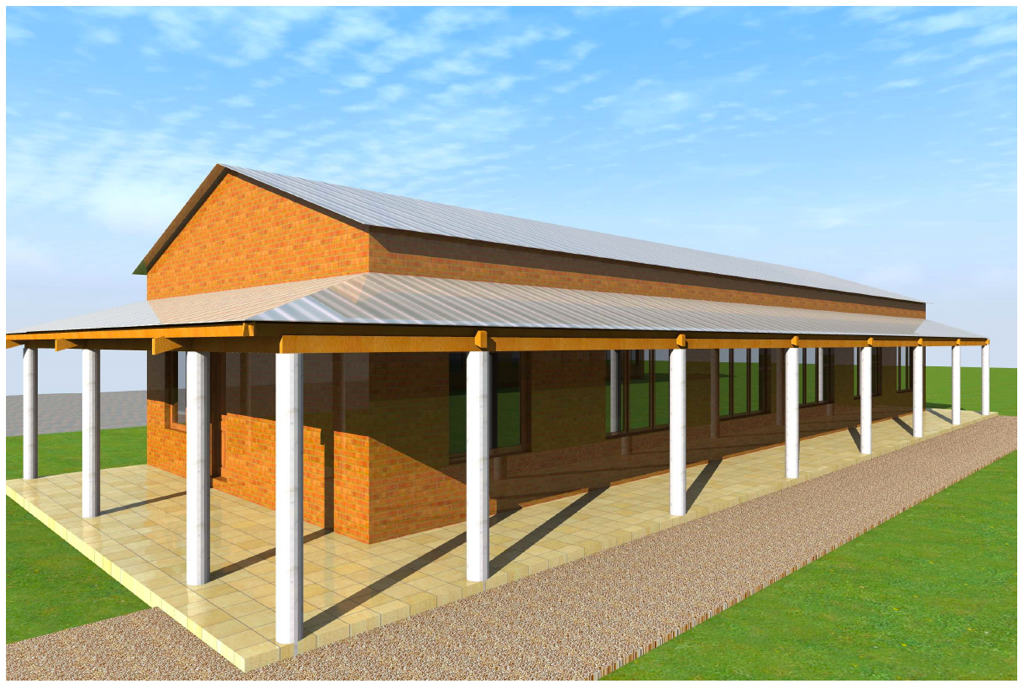 Library
Teaching accommodation
Dormitories
Classrooms
Refectory
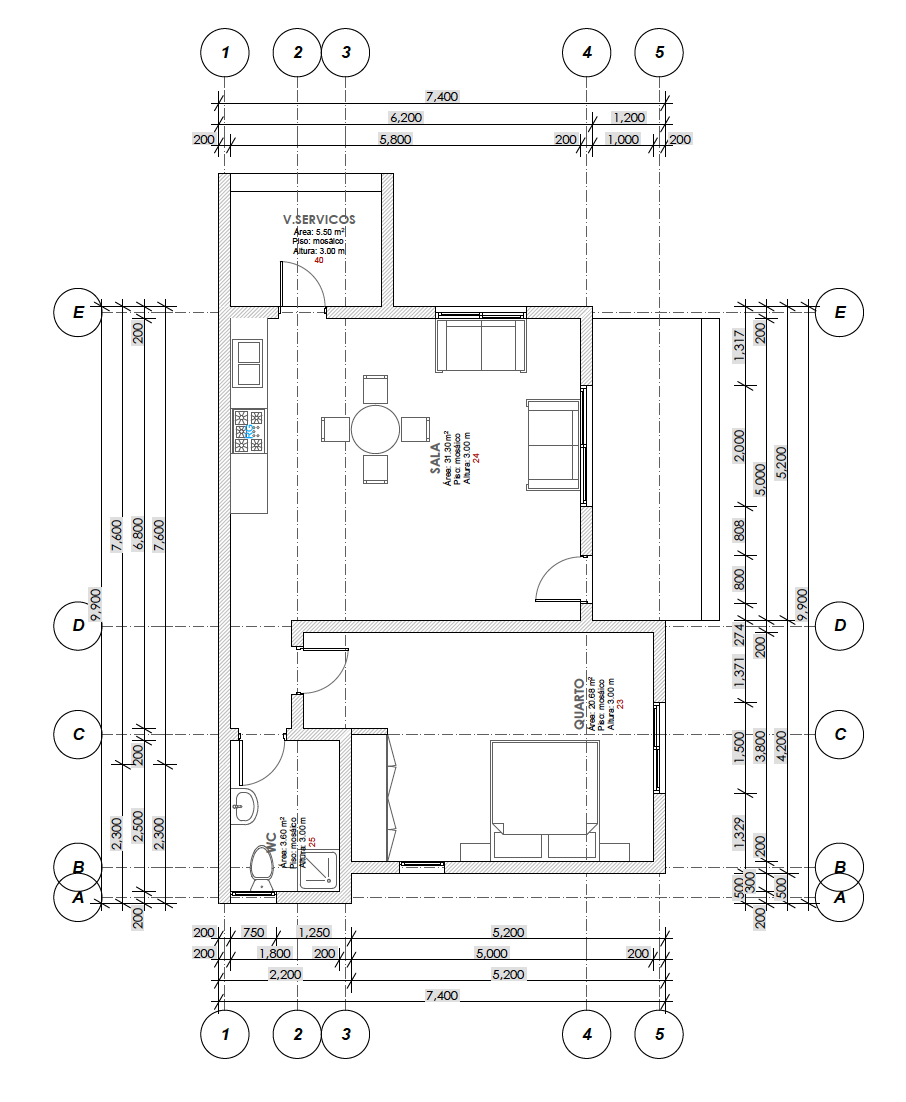 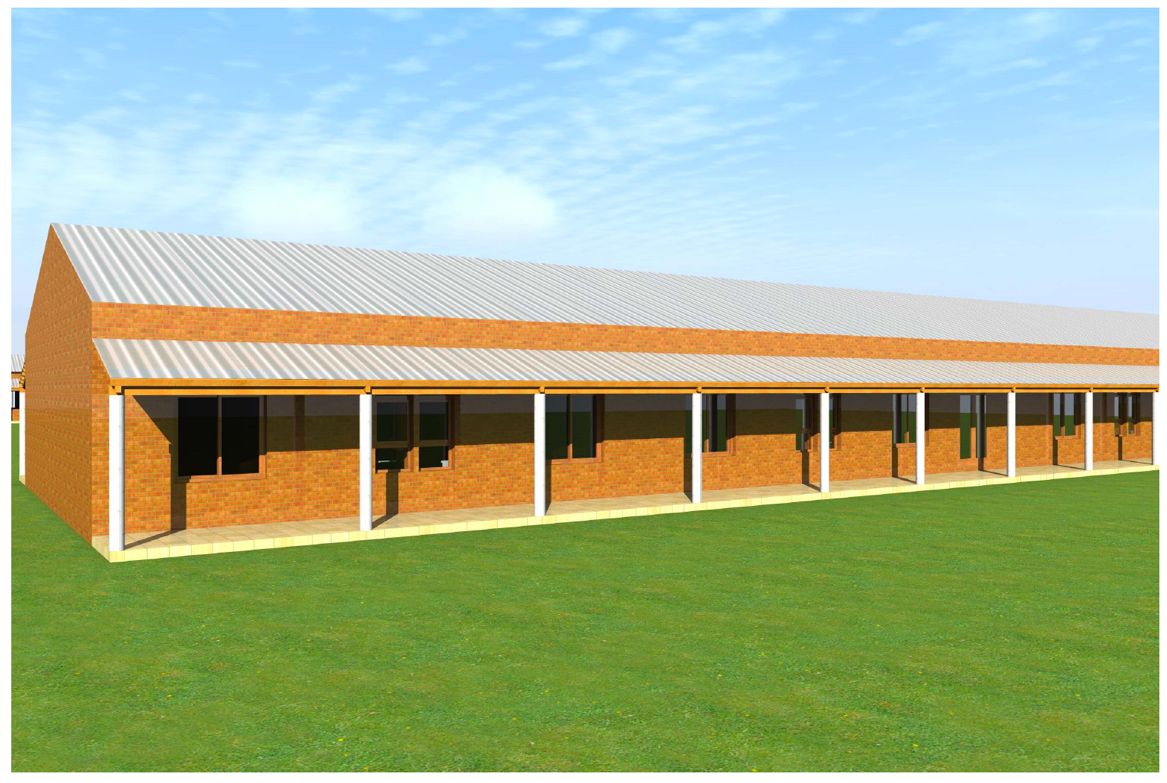 [Speaker Notes: Plans have now been drawn up by a local architect. Facilities will include:
Library
Teaching accommodation
Dormitories
Classrooms
Refectory]
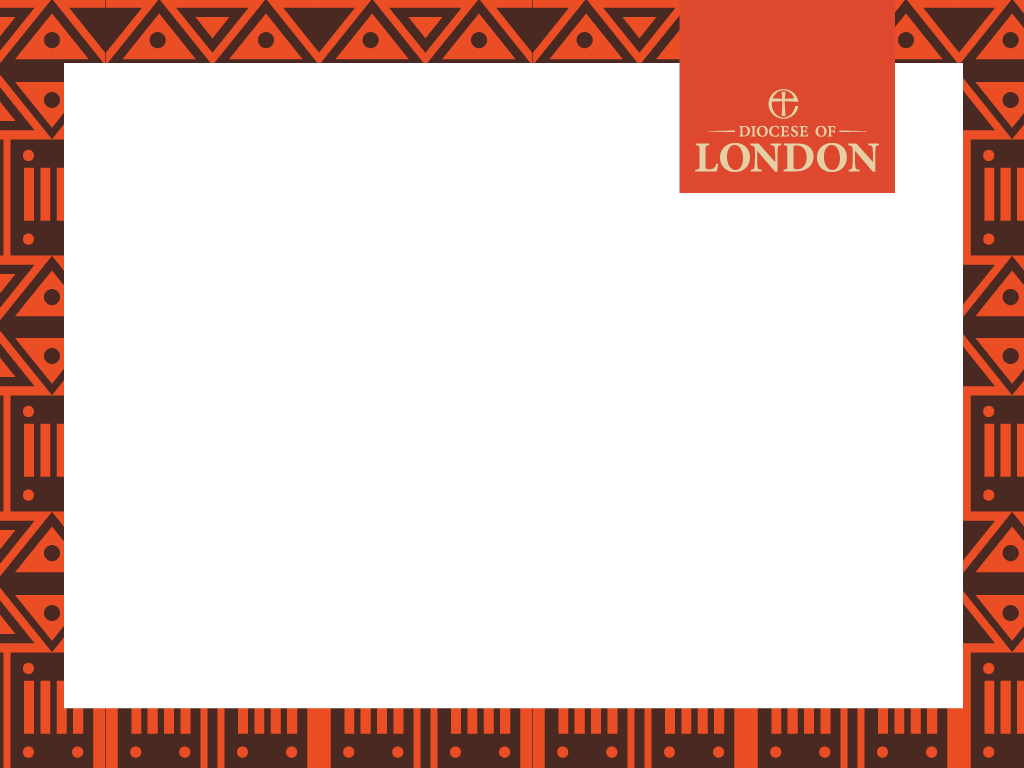 The new seminary will 
make a huge difference 
to many people including students like
				2nd year seminary student 
							Edilson Esteira and 

					Joana Chilengue, 
			one of the two women 
	studying at the seminary
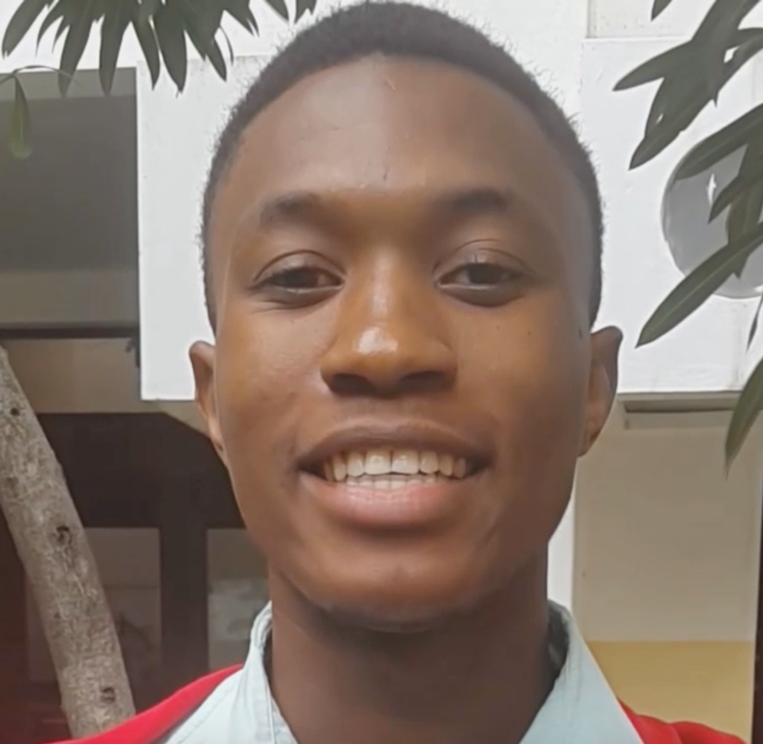 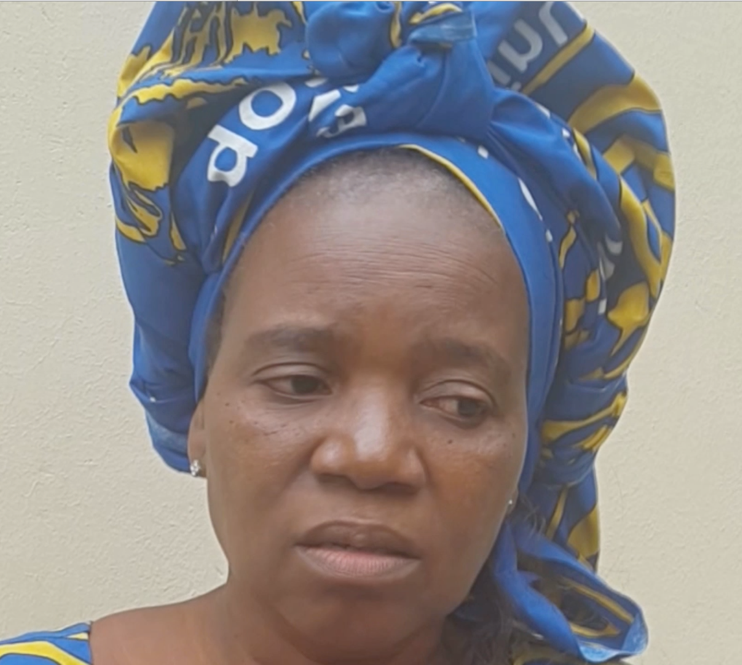 [Speaker Notes: The new seminary will make a huge difference to many people including students like 2nd year seminary student Edilson Esteira and Joana Chilengue, one of the two women studying at the seminary]
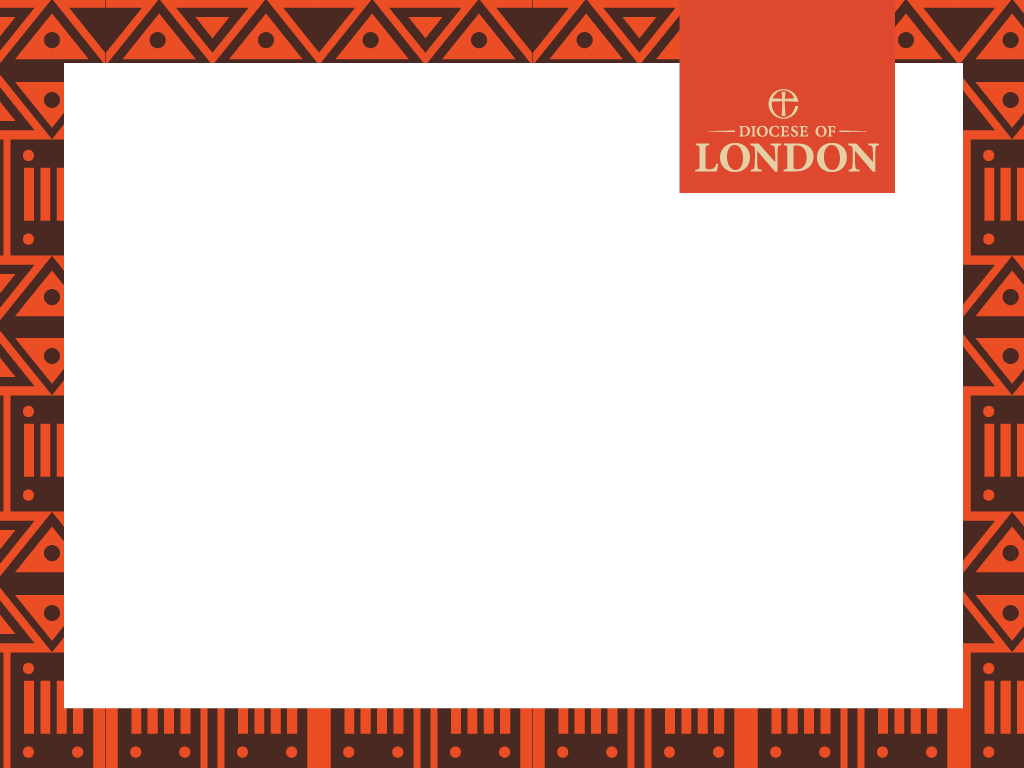 Edilson Esteira
2nd year seminary student
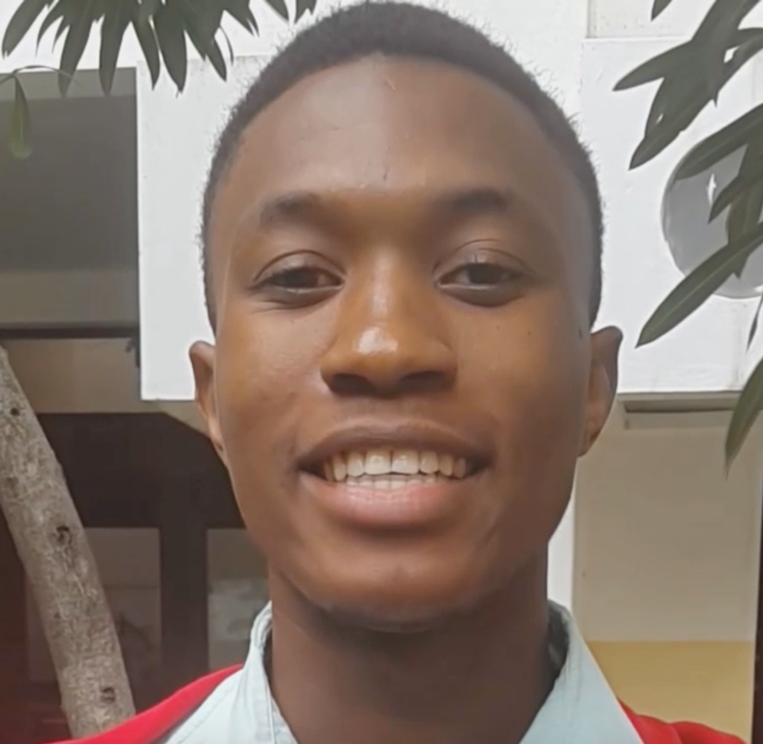 Lives with his aunt 

Disrupts the learning process

Looking forward to residing on site
[Speaker Notes: Edilson’s story
Edilson has to live with his aunt because there is not enough space in the current buildings
Many people have to live elsewhere and commute and this disrupts the learning process
He looks forward to being able to reside in one space and to having a games field to exercise between study]
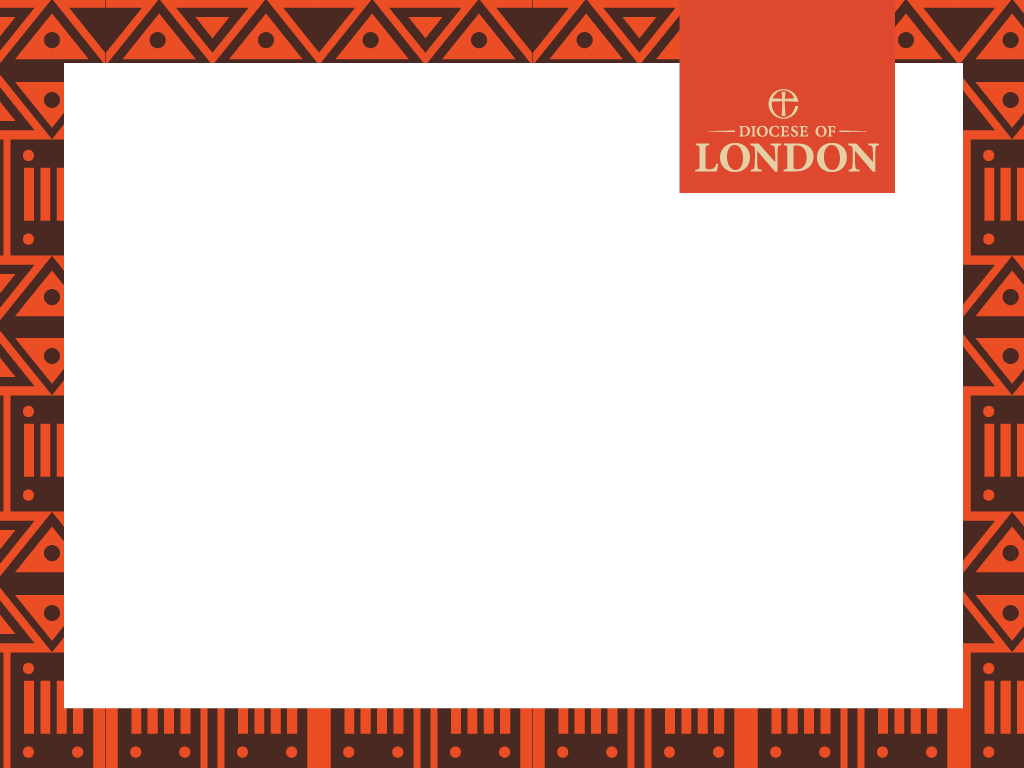 Joana Chilengue
One of the two women 
studying at the seminary
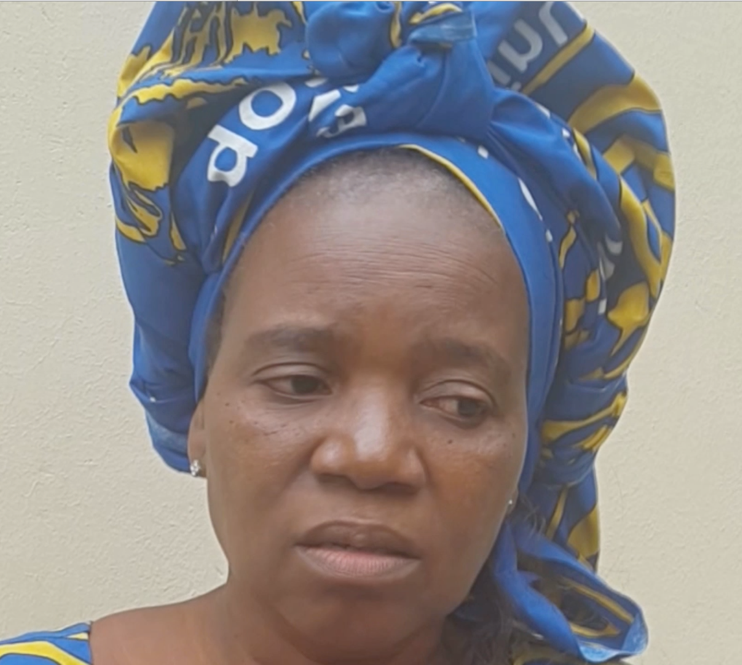 Not enough space
 
Bad condition. 

Multiple users cause distraction to studies
[Speaker Notes: Joana’s message
“It is important and urgent to have new buildings for the seminary. At the moment we don’t have enough space and it is in a bad condition. This building houses the Diocesan secretary, the parish, parish rooms, choirs who area always practicing as well as weddings and parties. This is all a great distraction from our studies. …]
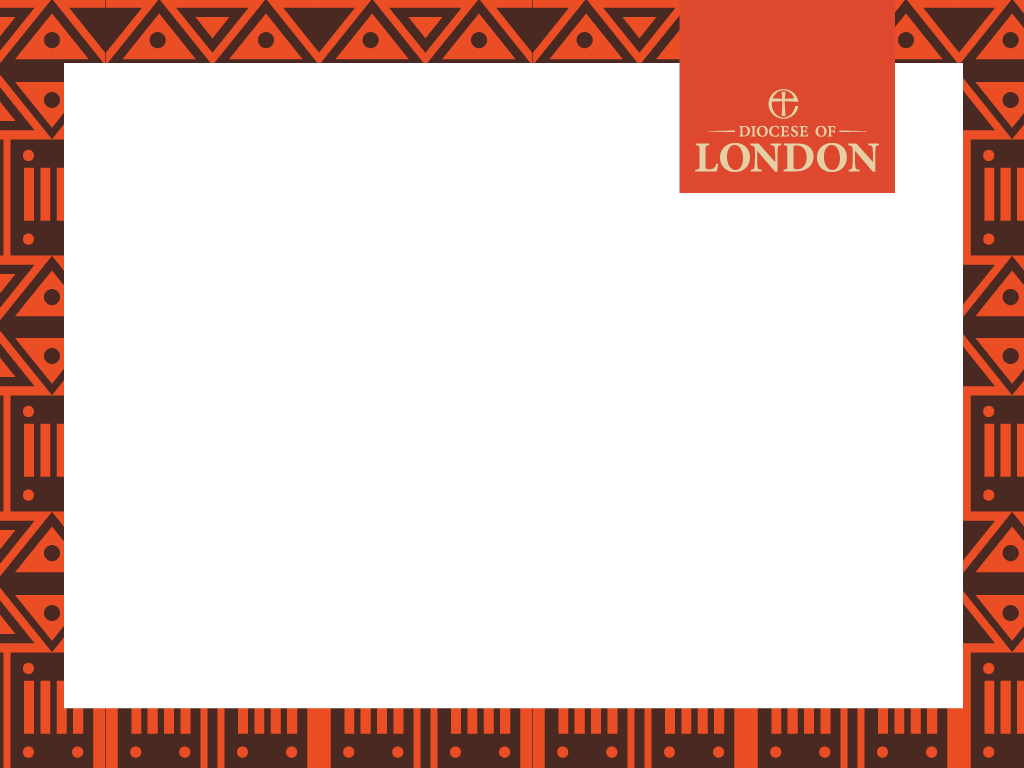 Joana Chilengue
One of the two women 
studying at the seminary
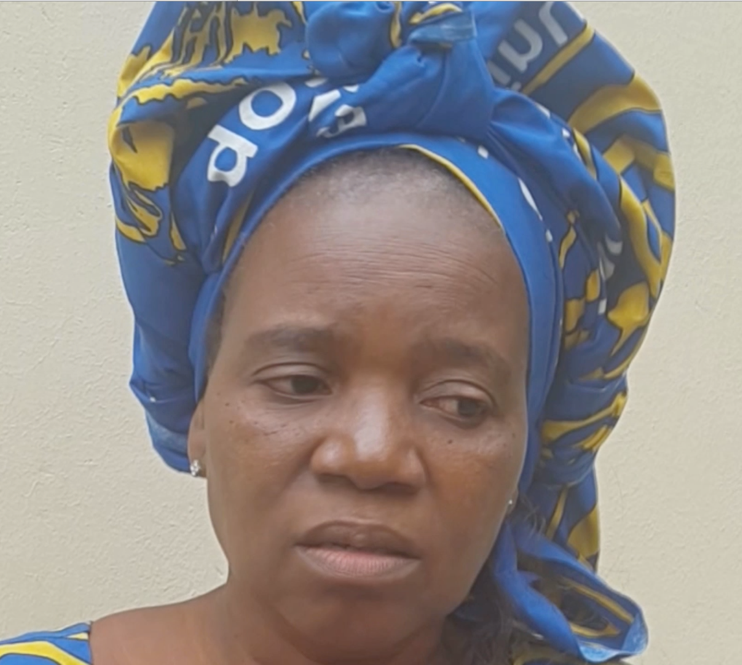 Separate rooms for men and women

Houses for the teachers. 

Theology and other activities - such as agriculture -  to take back to churches. 
.”
[Speaker Notes: … With a new Centre we would have enough rooms for both men and women separately as well as houses for the teachers. As seminarians we need to not just learn about theology but also other activities that we can take with us to the people we find at our churches. If we had a separate space we could also develop other activities such as agriculture.”]
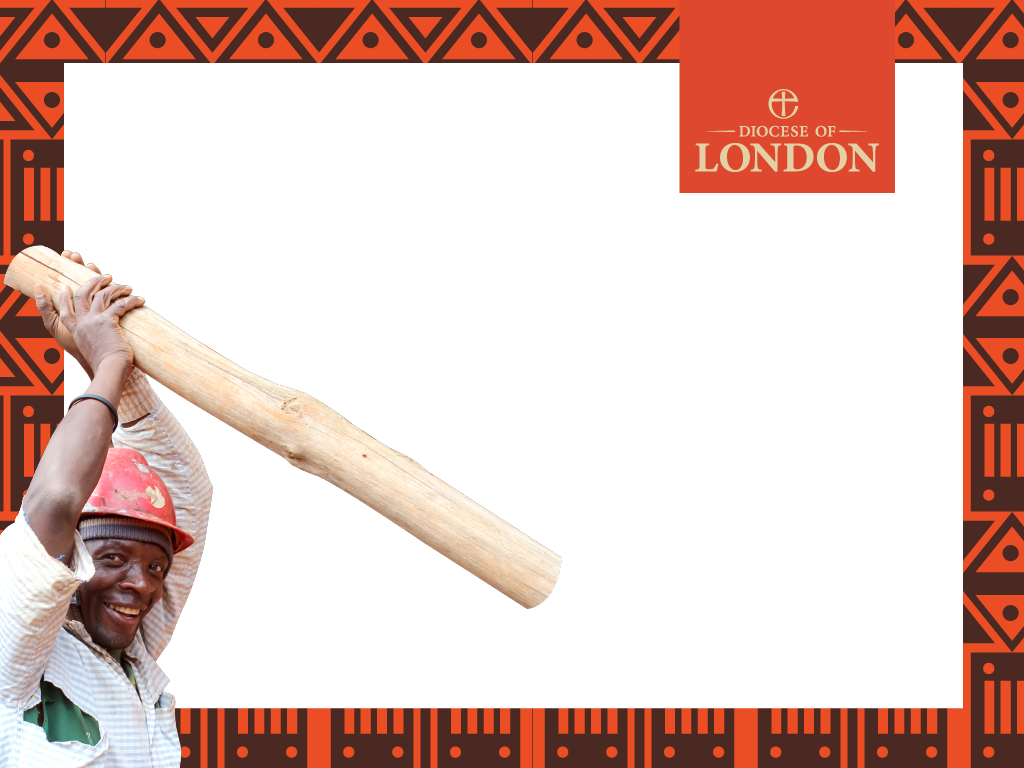 Please join us as we journey with our vibrant and optimistic partners in Christ during Lent 2017 and support them in

			Sowing Seeds for 		Tomorrow


For more information visit
www.london.anglican.org/lentappeal
[Speaker Notes: Slide 15: Please support the 2017 Lent Appeal
on behalf of ALMA and our Diocesan Partners in Angola and Mozambique.]